CHE 112 Spring 2021
Lecture 16a – Review – Oxid/Red Reactions
Overview/Topics
Definition of Oxidation and Reduction
Calculation of Oxidation Numbers
Determine what is Oxid/Red in a reaction
Balancing Redox Reactions
Acidic Solution
Basic Solution
Skills to Master
HW 16a
Read
OER 16.1
Oxidation and Reduction
aka – Redox, Electron Transfer
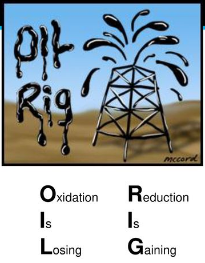 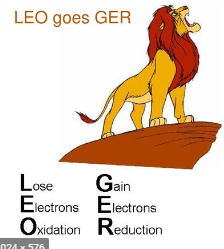 Transfer of an e- from one E to another E
Always paired
Many important uses
Batteries
Bioenergetics
Metal Plating
Rust
Oxidation
Reduction
Lose electrons
Lose energy
Addition of H or Loss of O
Oxidation # ↑
Gain electrons
Gain energy
Loss of H or Gain of O
Oxidation # ↓
Review
OER Ch. 7.2
Lecture 7e
Oxidation Number
“fictional” or “pretend” charge
the charge its atoms would possess if the compound was ionic
1. Pure Elements in natural state oxidation # = zero charge
H2 (g)
Cl2 (g)
Mg (s)
2. Monoatomic ions, oxidation # = ionic charge
Cl- (aq)
H+ (aq)
Mg+2 (aq)
Oxidation number are per atom
3. Elements in a polyatomic ion or molecule
H = +1 (except metal hydrides MH, H = -1)
O = -2 (except peroxides H2O2, O = -1)
Halogens = -1
4. Sum of oxidation numbers 
Molecules = 0
Polyatomic ion = charge
Examples:
Fe3O4
H3PO4
SO2 vs SO3 vs SO4-2
Can be “fraction”
Biological Example
Lose Bonds to H, Gain Bonds to O
O
C
O
Most Reduced
Most Oxidized
High Energy
“Carbohydrate”
“Fatty Acid”
Low Energy
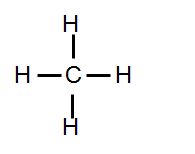 H
H
C
C
C
C
C
C
H
OH
Balancing Redox Reactions
Easy – by inspection
Hard – follow rules below
Assign Oxidation Numbers
Determine which E is O and R
Write ½ Reactions, Balance
Balance atoms (except H, O)
Balance O by adding H2O
Balance H by adding H+
Balance electrons
Oxid – e- on right/prod.
Red – e- on left/react
Combine ½ Reactions
Balance e- on each side
Add Reactions
Cancel Like Terms
Acidic/Basic Solutions
Acidic = do nothing
Basic = Add OH- to each side to cancel H+
Recheck Like Terms
Double Check!
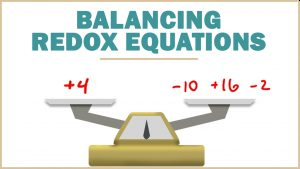 Google – lot of video’s and examples
Example:
Write the balanced equation in an acidic solution
H2S + NO3- → S + NO
Example:
Write the balanced equation in an basic solution
MnO4- + C2O4-2 → Mn+2 + CO2
Extra Practice Problems
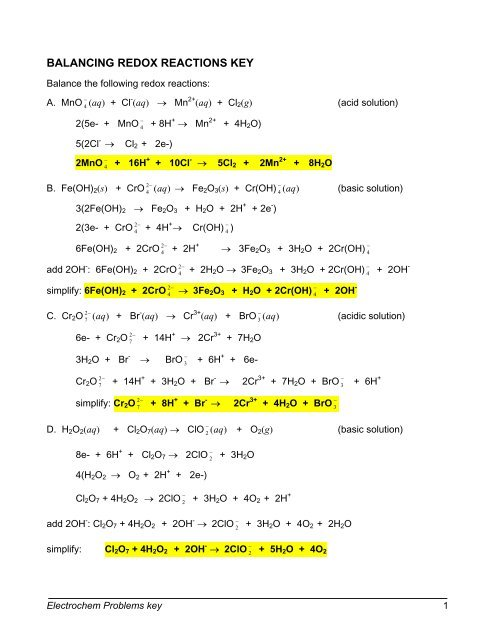